SAINT-PETERSBURGSTATE UNIVERSITYOF AEROSPACE INSTRUMENTATION
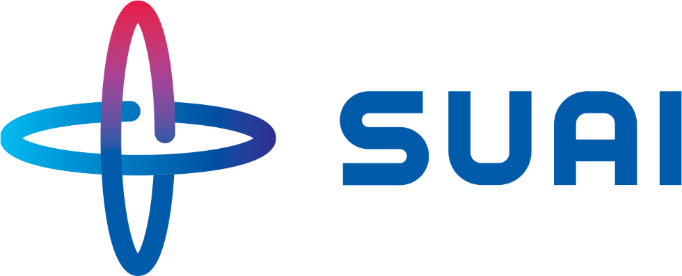 Globally recognized experience
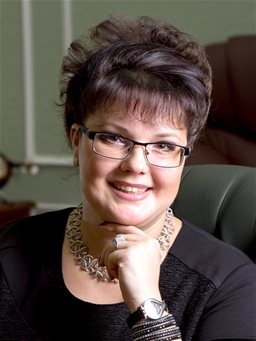 The University was founded in hard early forties and it still keeps moving upwards. Within almost 80 years the University has grown from a narrowly-specialized restricted admission institute to become a major research and education center.


In 2018 SUAI entered Forbes’ List of Top 100 of the Best Universities in Russia and has been strengthening it’s position in it since then. SUAI in entering the number of best universities according to the QS EECA University Rankings 2020 and is holding high positions in ARES
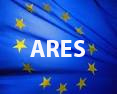 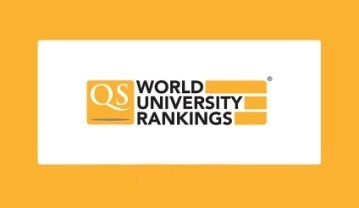 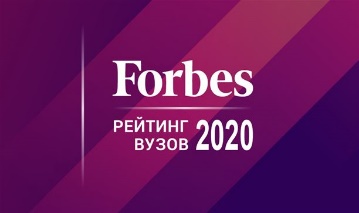 RECTOR
YULIA A. ANTOKHINA
Doctor of Economics, Professor,
Laureate of the Prize of the Government of the Russian Federation in the field of education,Honorary Worker of Higher Professional Education of the Russian Federation
SUAI in Brief
12 institutes and faculties,
 over 40 departments,
 132 educational programs
 15000 students 
 about 1000 foreign students
 three comfortable dormitories
 three locations; two are in historical St.Petersburg
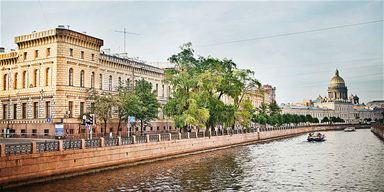 Levels of Education at SUAI
SUAI offers the following levels of education:Higher education:
Bachelor's programs 
Master's programs 
Specialist programs 
Postgraduate programs
Secondary vocational education: 
Training of qualified industrial and office workers
Training of mid-level professionals
Professional development and retraining programs at the Faculty of additional professional education.
Institutes, Faculties and Schools
Institute of Aerospace Instruments and Systems (Institute №1)
Institute of Radio Engineering, Electronics and Communications (Institute №2)
Institute of Innovative Technologies in Electromechanics and Robotics (Institute №3)
Institute of Computing Systems and Programming (Institute №4)
Institute of Information Systems and Information Security (Institute №5)
Faculty of Humanities (Faculty №6)
Institute of Fundamental Training and Technological Innovations
Institute of Entrepreneurship Technologies (Institute №8)
Faculty of Law (Faculty №9)
School of Engineering
Institute of Continuous and Distance Education 
Faculty of Additional Professional Education
Faculty of Secondary Vocational Education
International Activities
SUAI participates in European educational and research programs: 
Erasmus +
Interreg
FIRST +	
 SUAI is a member of the UNITWIN/UNESCO Chair Program and is part of the UNESCO chair Partnership in the field of ICT application in education.
 SUAI is an active member of a number of international associations and consortia, such as:
International Society of Automation (ISA)
International Telecommunication Union (ITU)
European Space Research and Technology Centre of the European Space Agency (ESTEC) 
Advanced Research & Technology for Embedded Intelligent Systems Platform (ARTEMIS)
SpaceWire Work Group
International CDIO Initiative
Finnish-Russian University Cooperation in Telecommunications Association (FRUCT)
Association of Rectors of Transport Universities of the BRICS 
Association of Rectors of Transport Universities in Russia and China
The “Belt and Road” Aerospace Innovation Alliance (BRAIA)
  and others
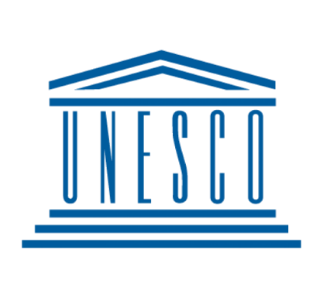 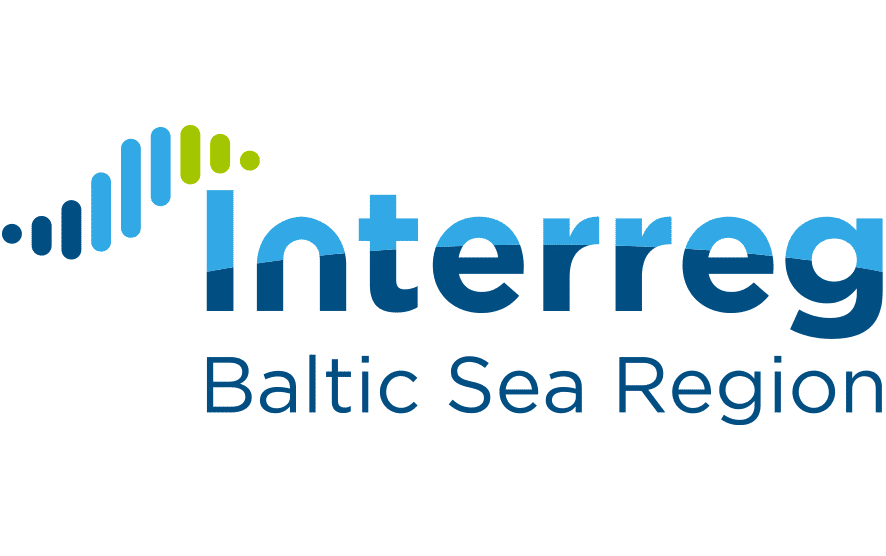 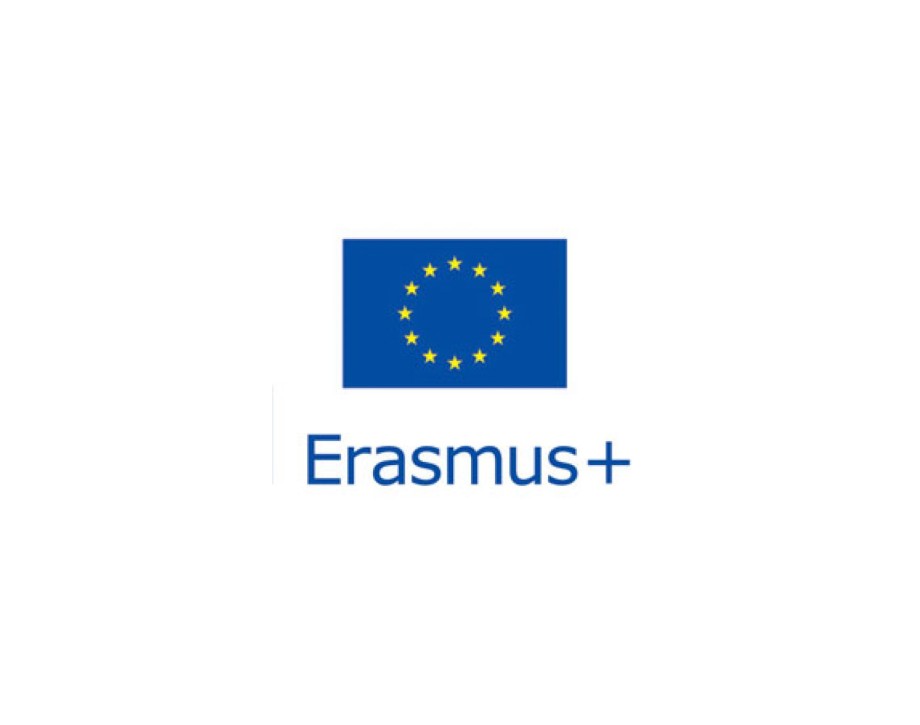 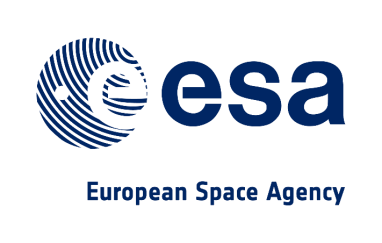 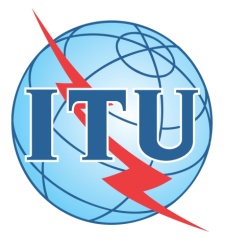 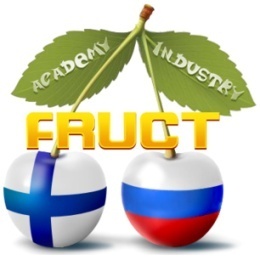 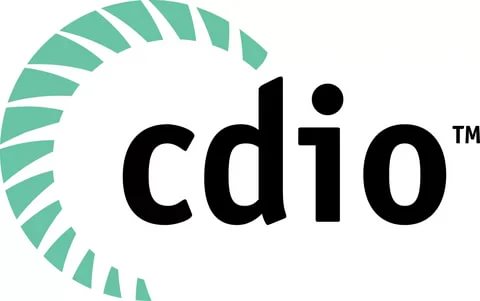 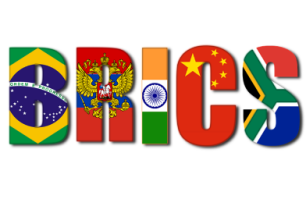 Education for International Students
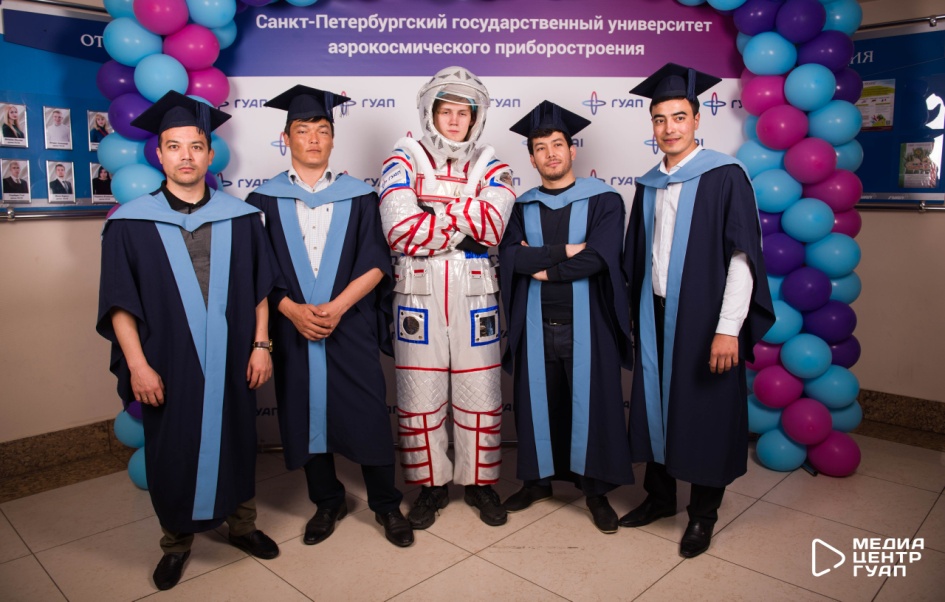 Higher and Vocational Education 
Pre-University training
International Student Mobility Programs
International Activities for Students
International Summer/Winter Schools
International Business School
Carousel Business Project
International seminars "Intelligent models and methods of research of aviation transport systems“ and others
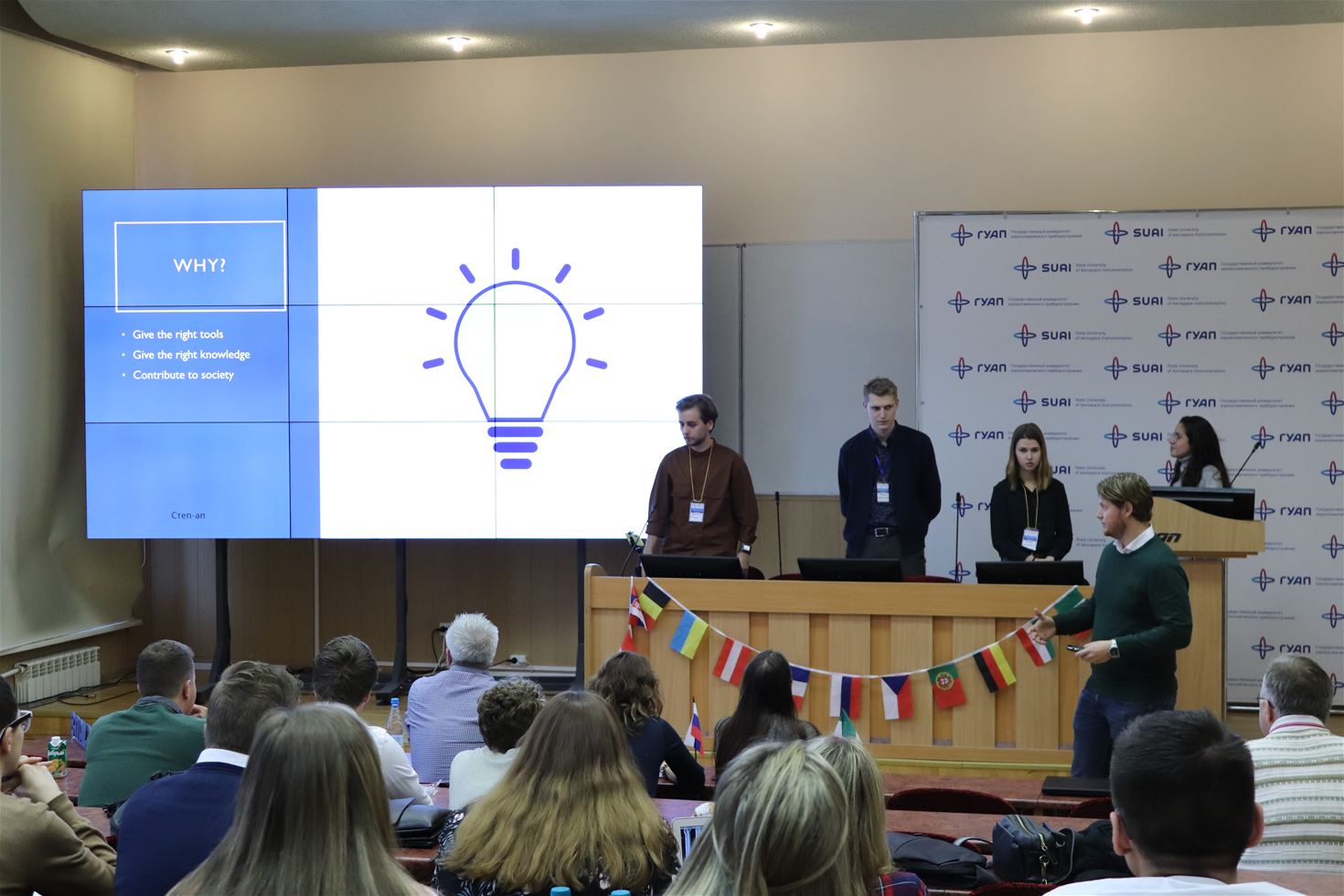 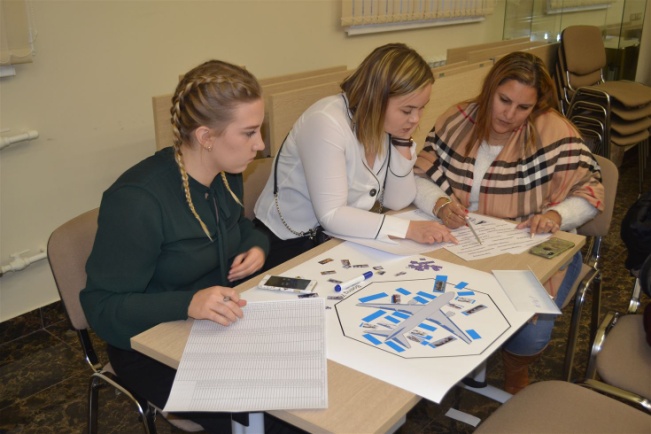 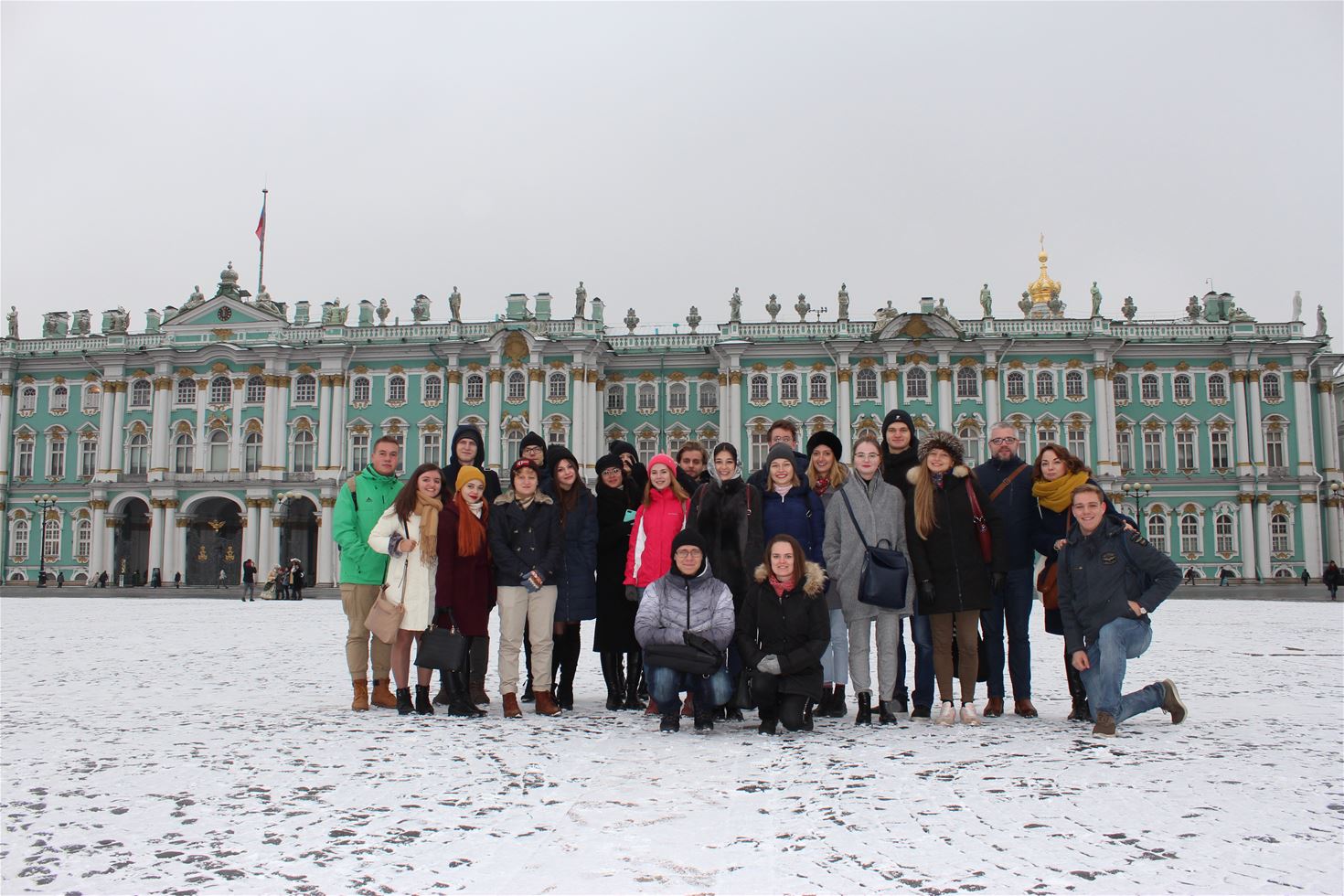 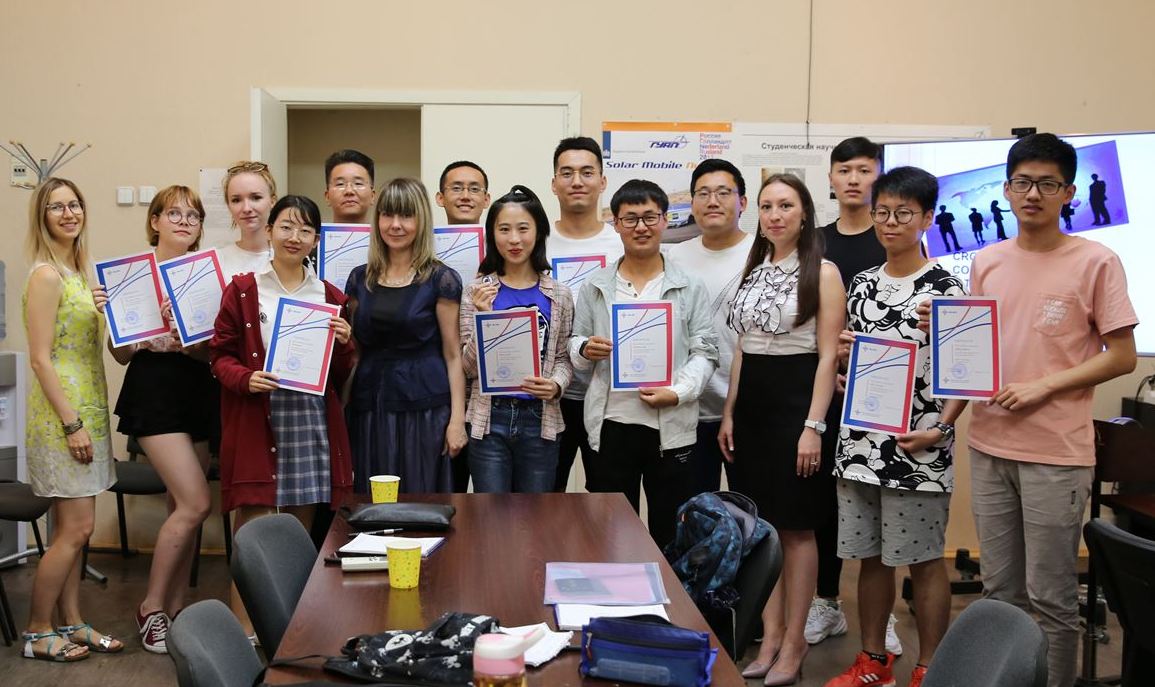 Scientific Activities
Main research areas:
 Transport and space systems
 Information and telecommunication systems
 Radio engineering, electronics and communications
 Innovative technologies in electrical engineering 
and energy
 Computer systems and programming
 Humanities in the Information Society 
 Digital economy
 Innovation and investment activity of high-tech          industries
 Actual problems of law and information and legal policy of the state
 Problems of philosophy, religion and culture
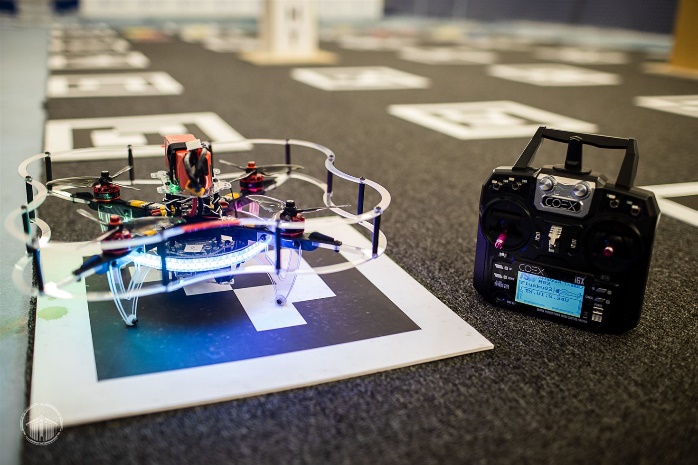 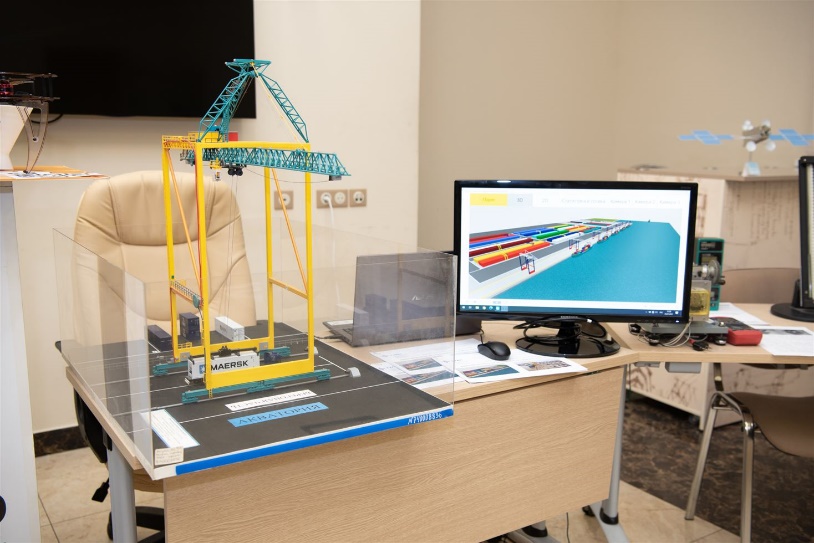 Main Directions of Scientific Research
Priority directions of development 
of scientific and technological complex in Russia
Fields of knowledge
Cooperation with Industry
Integration with the leading domestic and international research centers and knowledge-intensive enterprises in the Aerospace Industry as well as large-scale collaboration with businesses provide the SUAI a position of confidence in the educational market and a huge potential for future development. 
SUAI comprises about 20 enterprise-based departments, partners to leading companies in the North-West Aerospace Cluster. 
Interaction with businesses and organizations within the Cluster is conducted on the “full circle” basis — from basic research to experimental development and prototyping. 
There are joint Nokia-SUAI laboratories, the SUAI-EMC permanent working groups. Besides, the University develops long-term projects with Siemens-Networks, Cadence, and the European Space Technology Centre, the ESTEC.
Proposals for Cooperation
Short-term and long-term student and teacher exchanges
Summer/winter schools on different topics including
		- Russian language and culture
		- Cross-cultural communication
		- World economy 
		and others.
Joint educational programs
Joint research projects
Participation in conferences and seminars
Distance courses
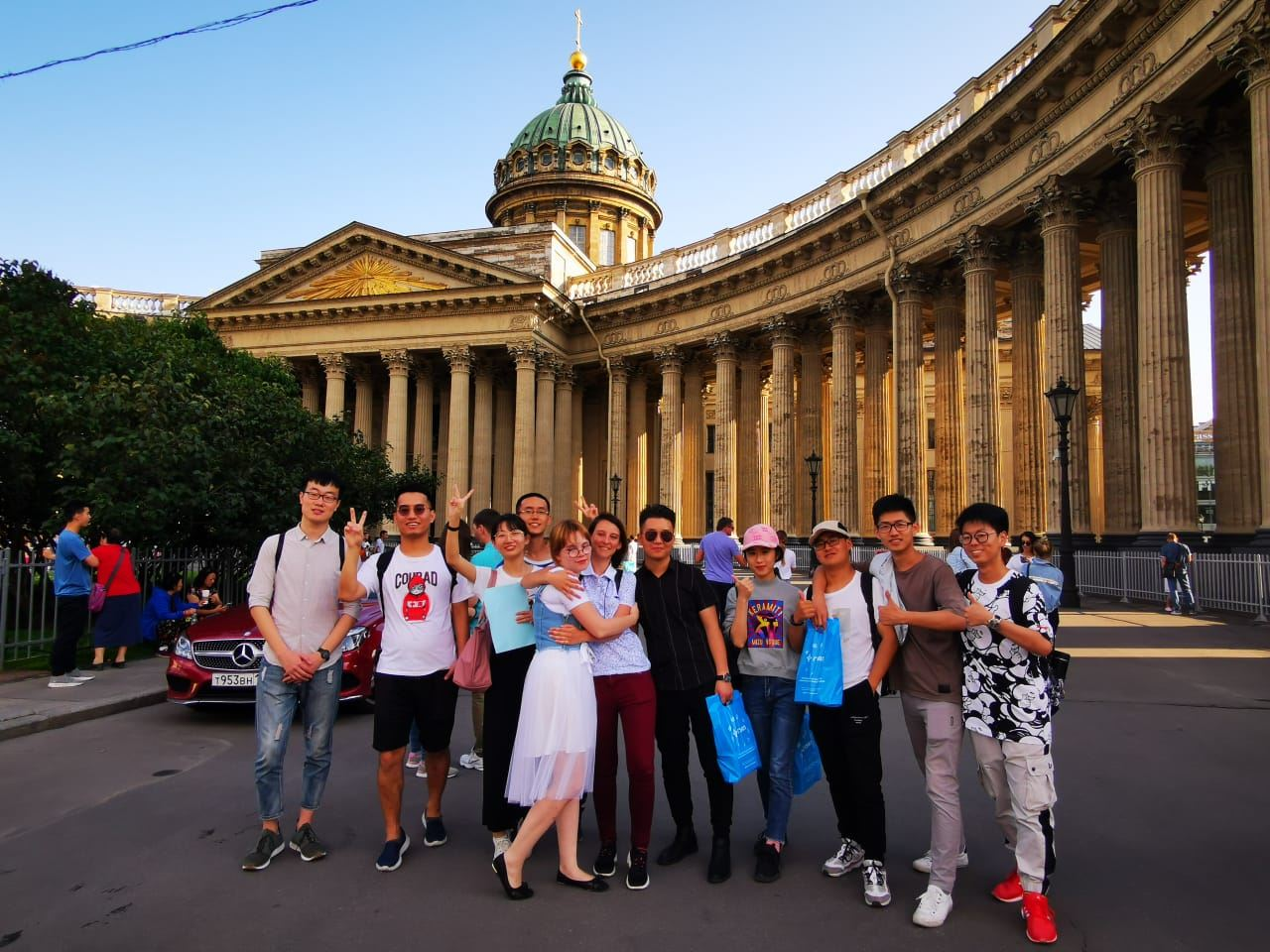 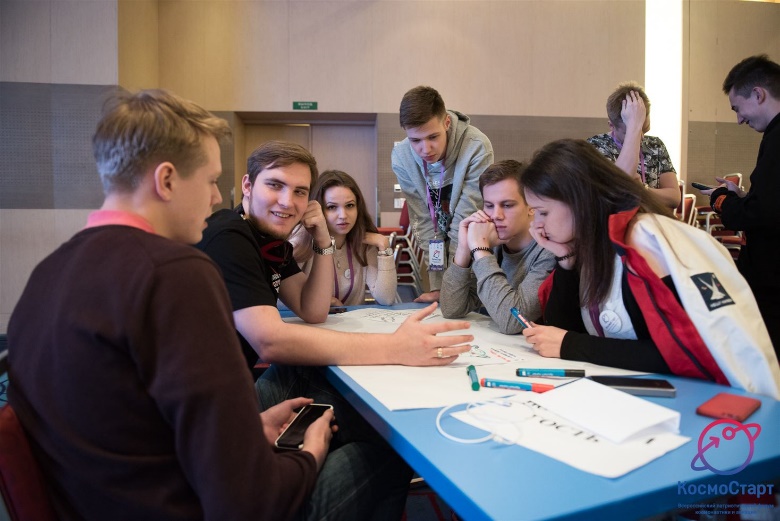 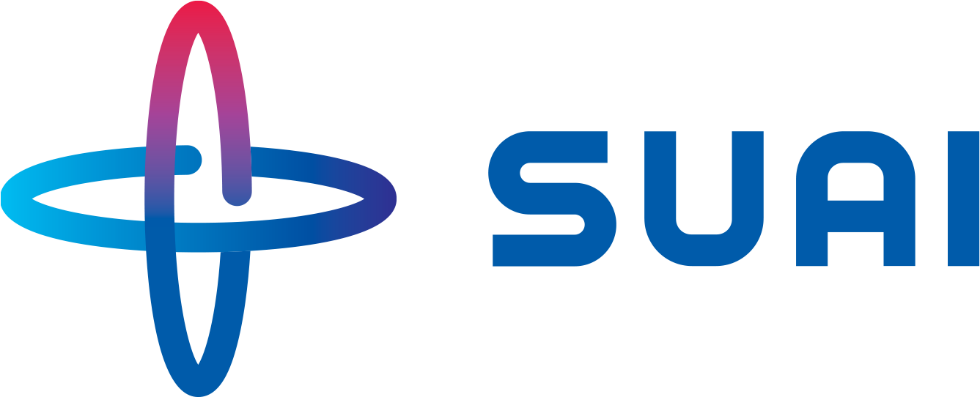 SAINT-PETERSBURG STATE UNIVERSITY 
OF AEROSPACE INSTRUMENTATION (SUAI)

Department for International Affairs
Address: 67, Bolshaya Morskaya str., Saint Petersburg, 
190000, Russia
Phone: +7 (812) 312-09-37
             +7 (812) 315-77-78
E-mail: int@aanet.ru
http://suai.ru/